Figure 1. DerSimonian–Laird OR meta-analysis (random effects) of the association between DVWA SNP rs7639618 and OA as ...
Hum Mol Genet, Volume 18, Issue 8, 15 April 2009, Pages 1518–1523, https://doi.org/10.1093/hmg/ddp053
The content of this slide may be subject to copyright: please see the slide notes for details.
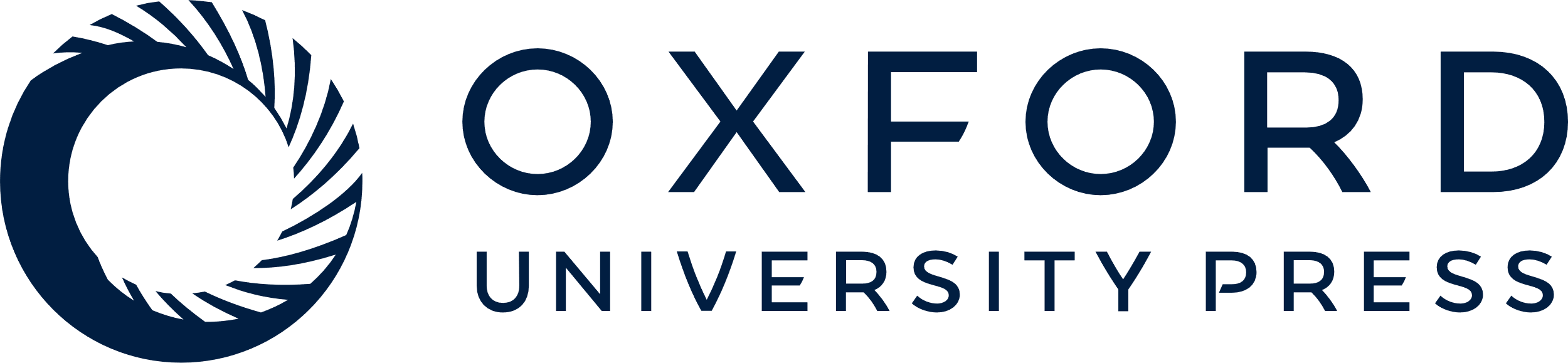 [Speaker Notes: Figure 1. DerSimonian–Laird OR meta-analysis (random effects) of the association between DVWA SNP rs7639618 and OA as measured by allele frequency data. Black squares (OR) and 95% CI (bar) are shown for each study. The pooled ORs and their 95% CIs are represented by the unshaded diamonds. Summary ORs are given for each ethnic group as well as the combination of the groups. The left-hand column lists the individual studies, each one defined by country of origin.


Unless provided in the caption above, the following copyright applies to the content of this slide: © The Author 2009. Published by Oxford University Press. All rights reserved. For Permissions, please email: journals.permissions@oxfordjournals.org]